1
Reading Current Events in the Arabic Classroom
Prof. Sana Hilmi
Northern Virginia Community College
Sana Hilmi, Reading Current Events
2
Maintaining Positive atmosphere 
 Showing Inclusion in Class
 Choosing your topics 
Relevant Topics and Texts 
 Assigning Suitable Homework
Topics covered
Sana Hilmi, Reading Current Events
Creating positive atmosphere in class
3
https://youtu.be/Y0NqYpyD2ZU?si=YP_ex7I28AO9miUG
Classroom Atmosphere
Sana Hilmi, Reading Current Events
Most of the culture is below the surface. Be aware of that. 
The deeper, the greater. You can’t go that deep! 
Be mindful of others: Recognize & understand differences. 
Be sensitive and inclusive. 
Bridge the gaps between students’ beliefs and the real world.
4
The Iceberg Concept of Culture
Sana Hilmi, Reading Current Events
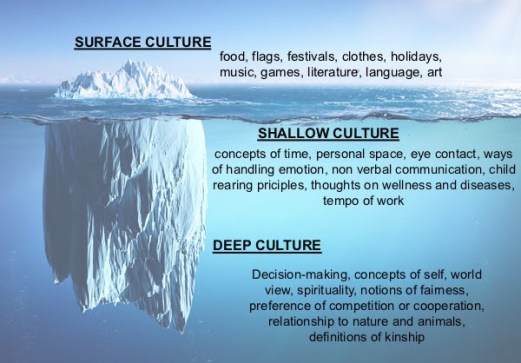 5
Sana Hilmi, Reading Current Events
Showing positive atmosphere while assigning an activity
Avoid assignments that might strike a chord or bring negative criticism.  
Be in control of your emotions and your feelings and place them aside. 
Keep your opinion and thoughts of the matter away from the reach of the students. 
Avoid expectations and judgements. 
Do not let anyone put you or any student in a defensive situation.
6
Classroom Atmosphere
Sana Hilmi, Reading Current Events
Being Defensive says you have a clear opinion.   
To “explain” is “to provide a clear and thorough understanding of a concept, idea, or argument.” Your explanation of the event or the situation will allow others understand it easily.  
However, to “defend” is “to support or justify a particular viewpoint or position.” By presenting evidence and justifying other’s actions you are standing with someone’s perspective.
7
Explain Vs Defend Explain vs Defend: Which One Is The Correct One?  (thecontentauthority.com)
Sana Hilmi, Reading Current Events
8
According to the article, “Defending is the act of protecting something from attack or criticism.”
The intensions of defending are usually to justify it, validate a situation, or convince others to carry it. 
Defending a controversial opinion will put you in a situation where you need to support your argument by proving your point and refute some counterarguments.
Defendis that what we want to do in class?
Sana Hilmi, Reading Current Events
9
Steps before reading Arabic News: 
Preparing students to read
What do you need to prepare them for?
Preparations: 
Prepare or help students read without accents or provide the accent markers. 
Define students’ interest and fields of study, but address other topics as well. 
Know their levels, acknowledge, and identify their weakness. Do not ask them to read in class if they haven’t practiced that. 
 Relate the readings to the material learned.
Before Reading Authentic Materials
Sana Hilmi, Reading Current Events
10
Define what is popular news in the Arab world. 
Satellite Channels, newspapers, journals. 
Compare Arab news to American news. 
Explain how diverse those channels are. News anchors are from all other the Arab world.
Popular Arabic News MediaNewspapers
www.bbcarabic.com
www.al-Arabiya.net
www.Aljazeera.com 
https://aawsat.com/
Sana Hilmi, Reading Current Events
What level are you teaching? 
 What is the message you want them to get from the reading? 
How will you portray the Arab culture through those readings? 
 Be mindful of the lens of others. 
 Do not feed the stereotype that is already there. 
 What are the topics that you could start with vs more controversial topics.
11
Choosing the Topic
Sana Hilmi, Reading Current Events
Making articles easy to read: 
Choose easy readable font. 
Use at least font #16
Use accent markers. 
Possibly make all prober nouns bold. 
Shorten the article.
12
Easy reader articles
https://tashkeel.alsharekh.org/  
When using this site, pay attention to punctuations. 
Make sure the title of the article are well defined. 
Make sure that the paragraphs are separated.
Sana Hilmi, Reading Current Events
13
Avoid Accent markers when using familiar vocabulary. 
 Show a list of topics or titles covered in the News. 
 Start reading titles that are easily read, or familiar, non-Arabic events, covering Sprots, Economy or Fashion. 
List the most frequent vocabulary for each reading and let students find the meanings. 
Leave the political crisis at end of your “really wish to cover that matter” list.
Beginners and Novice
Sana Hilmi, Reading Current Events
Students already built some expectations – no surprise!  
 Introduce the main page or site by going over the list of topics covered in the News. 
 Ask students to read a piece of news that is related to your choice or interest. Better start with easy topic such as, Sprots, Economy or Fashion. 
List the most frequent vocabulary for each reading, but do not provide the meanings. 
Ask students to relate that article to another one in the American News.
14
High Beginners – Low intermediate
Sana Hilmi, Reading Current Events
Students have seen authentic materials. 
Make sure they are familiar with the most frequent vocabulary used in the news.
 Students search for an article related to the topic you choose or of their interest. Start with an easily topic such as, Sprots, Economy and Fashion. 
Student will bring the article with a brief summary or translation; depending on students’ levels. 
Students will share their findings with the class or group. 
Ask students to relate that article to another one in the American News.
15
Intermediate
Sana Hilmi, Reading Current Events
Assignment 1: Students copy one important piece of news based on the date of posting. Because students can see the posts before replying, they may not repeat the same news. 
Assignment 2: Students respond to 2 posts. 
Assignment 3: Students are asked to compare and contrast one posted piece of news to similar one in English. 
Beginners will only copy and paste the title, while intermediate will write a short summary. Beginners may reply and compare in English.
16
Online Discussions
Sana Hilmi, Reading Current Events
17
Each student will post an event such as sports, celebrity news, or opening of a show, or fashion show based on his/her interest regardless of the time or date of the event. 
Students are allowed to see others’ word before they post and they may repeat the story or news but not the same article.
Cont. Discussion Board
Students may comment or like the posts. Students are also allowed to ask questions to each other requesting more information. Students may post pictures related to those events that are mentioned in other students posts.
Sana Hilmi, Reading Current Events
18
List some popular magazines and newspapers from different places in the Arab world to allow students search and browse on their own.
Popular Arab Newspapers
مجلة سيدتي: مجلة سعودية تصدر في لندن
مجلة المجلة: مجلة سعودية تصدر في لندن
جريدة الشرق الأوسط: جريدة سعودية تصدر في لندن
مجلة العربي: مجلة كويتية تصدر في الكويت
مجلة ماجد: مجلة كويتية تصدر في الكويت للأطفال
Sana Hilmi, Reading Current Events
19
Ahlan Wa Sahlan, Beginning Arabic Lesson Nine
https://letslearnarabic.files.wordpress.com/2011/12/ahlan_wa_sahlan_2010_book.pdf

Al-Kitaab Al-Asasi Part One 
https://archive.org/details/AlkitabAlasasi1
Useful textbooks
Sana Hilmi, Reading Current Events
20
https://archive.org/details/AlkitabAlasasi1
“Culturally Responsive Practices in the World Language Classroom” FLAVA 2023
https://youtu.be/Y0NqYpyD2ZU?si=I07X4MhG90vkm98l
https://letslearnarabic.files.wordpress.com/2011/12/ahlan_wa_sahlan_2010_book.pdf
Explain vs Defend: Which One Is The Correct One? (thecontentauthority.com)
https://www.zennedmath.com/levels-of-culture-for-culturally-relevant-teaching/
https://seidlitzblog.org/2020/12/07/culturally-responsive-pedagogy-moving-below-the-surface/
https://tashkeel.alsharekh.org/
Citations
Sana Hilmi, Reading Current Events